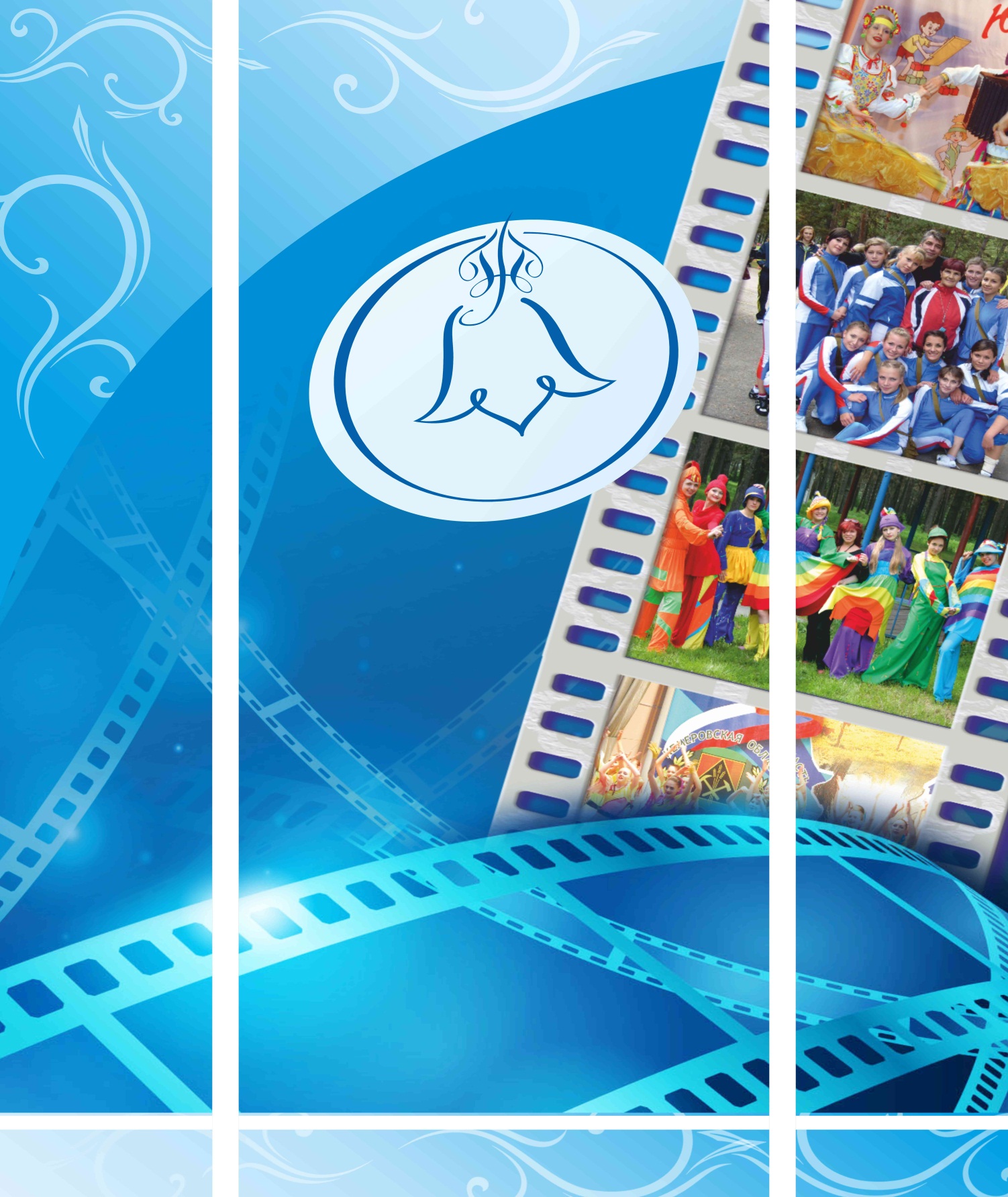 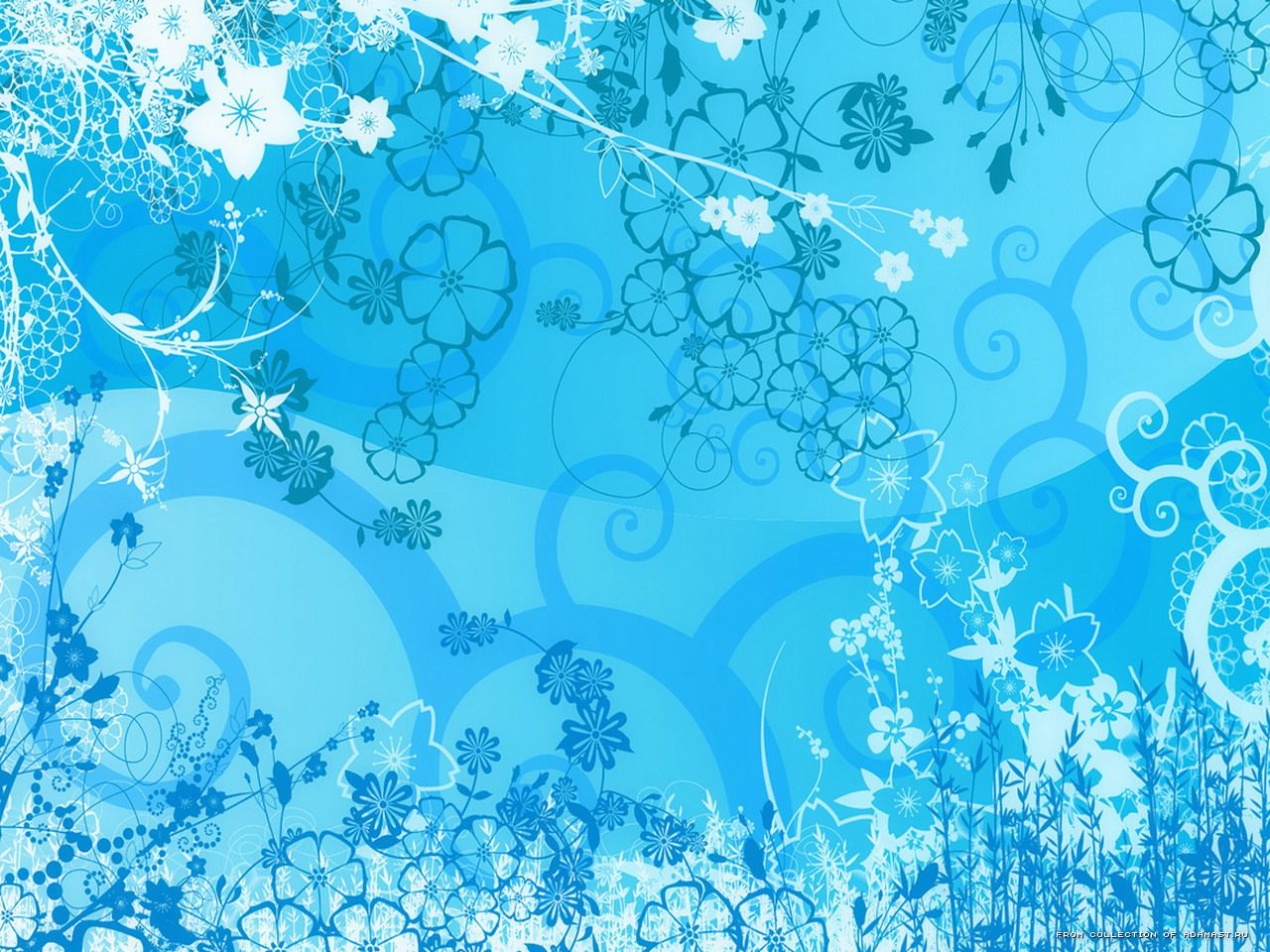 2017 год
Гордость гимназии
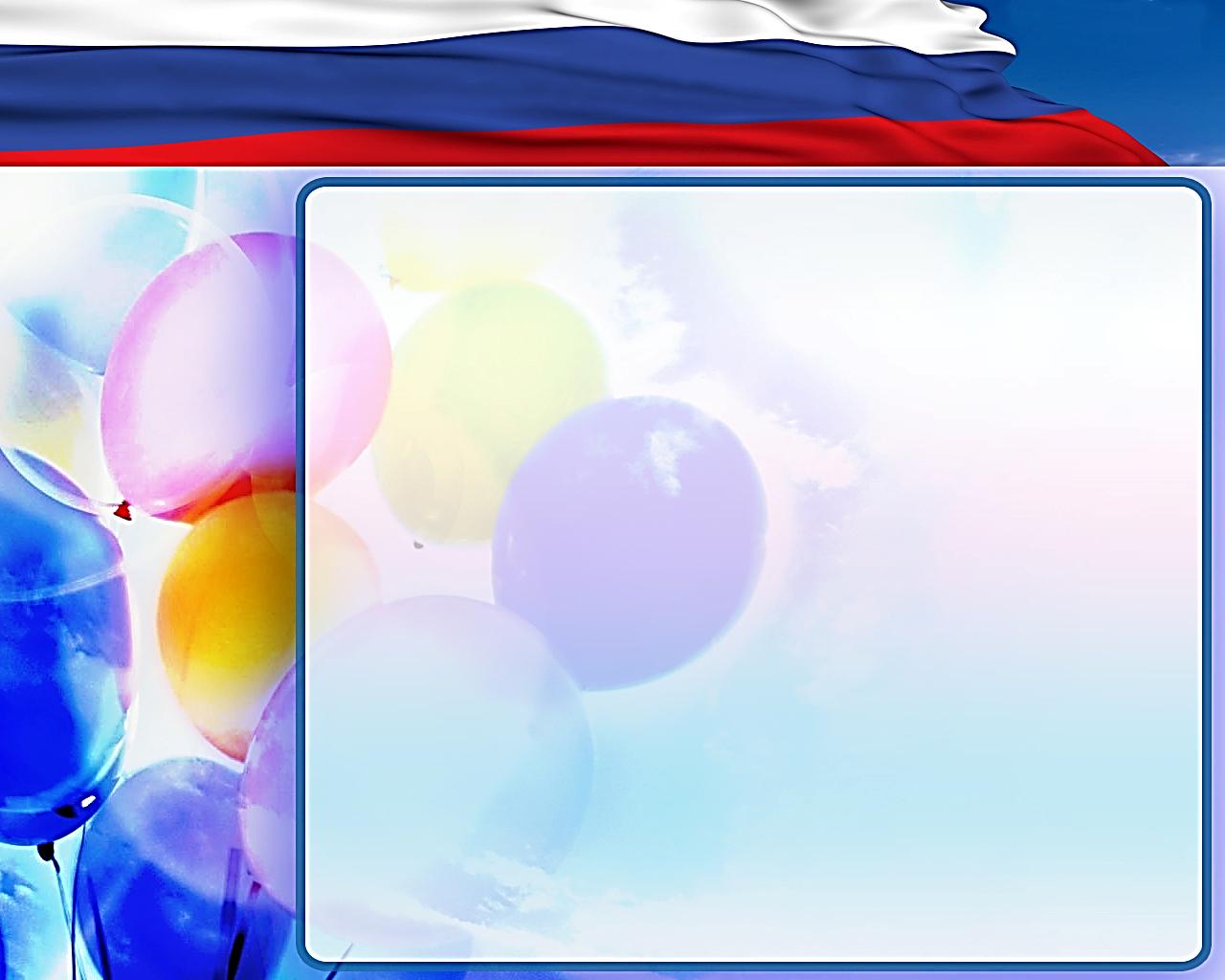 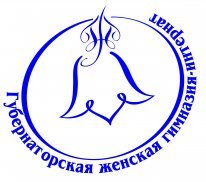 Зимина 
Александра
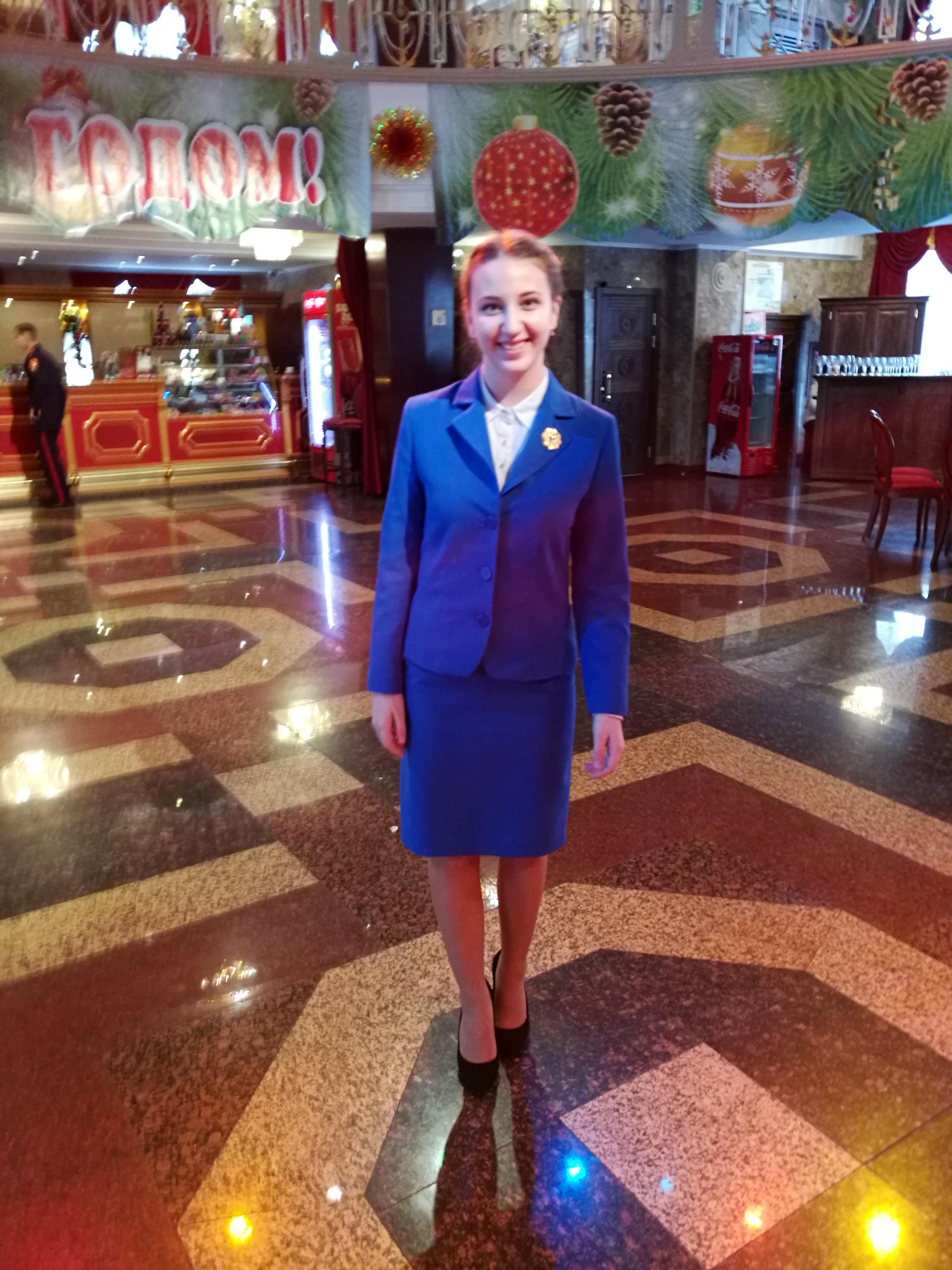 Сдала на 100 баллов ЕГЭ по русскому языку.
Участник XVI научно-практической конференции исследовательских работ обучающихся общеобразовательных организаций «Кузбасские истоки». 
Участник  Форума искусств среди воспитанников губернаторских образовательных учреждений. 
Обучается в Томском политехническом университете (ТПУ), энергетическом институте,  направление «Атомные станции: проектирование, эксплуатация и инжиниринг».
медаль «За особые успехи в учении», золотая медаль «За особые успехи в учении» Кемеровской области
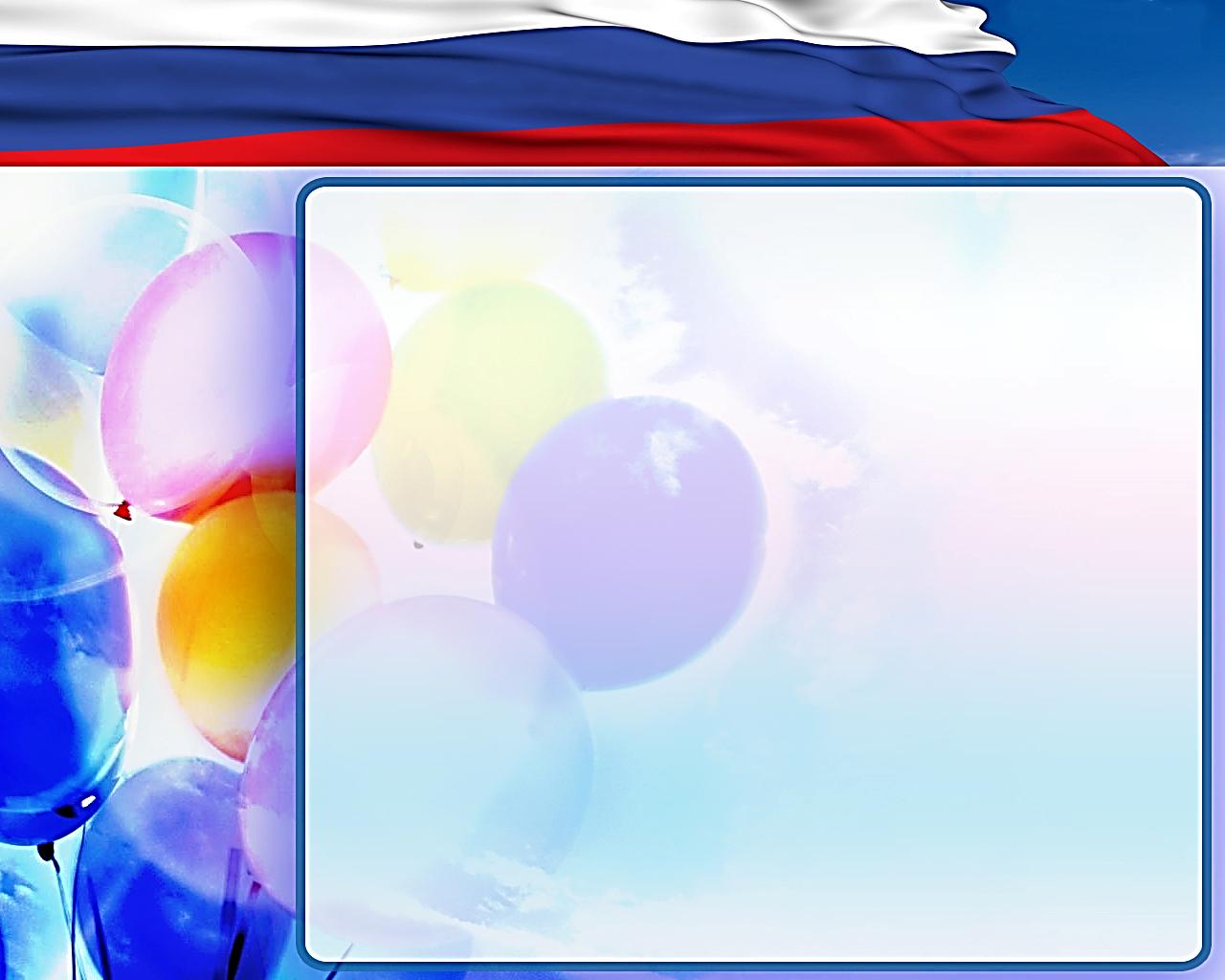 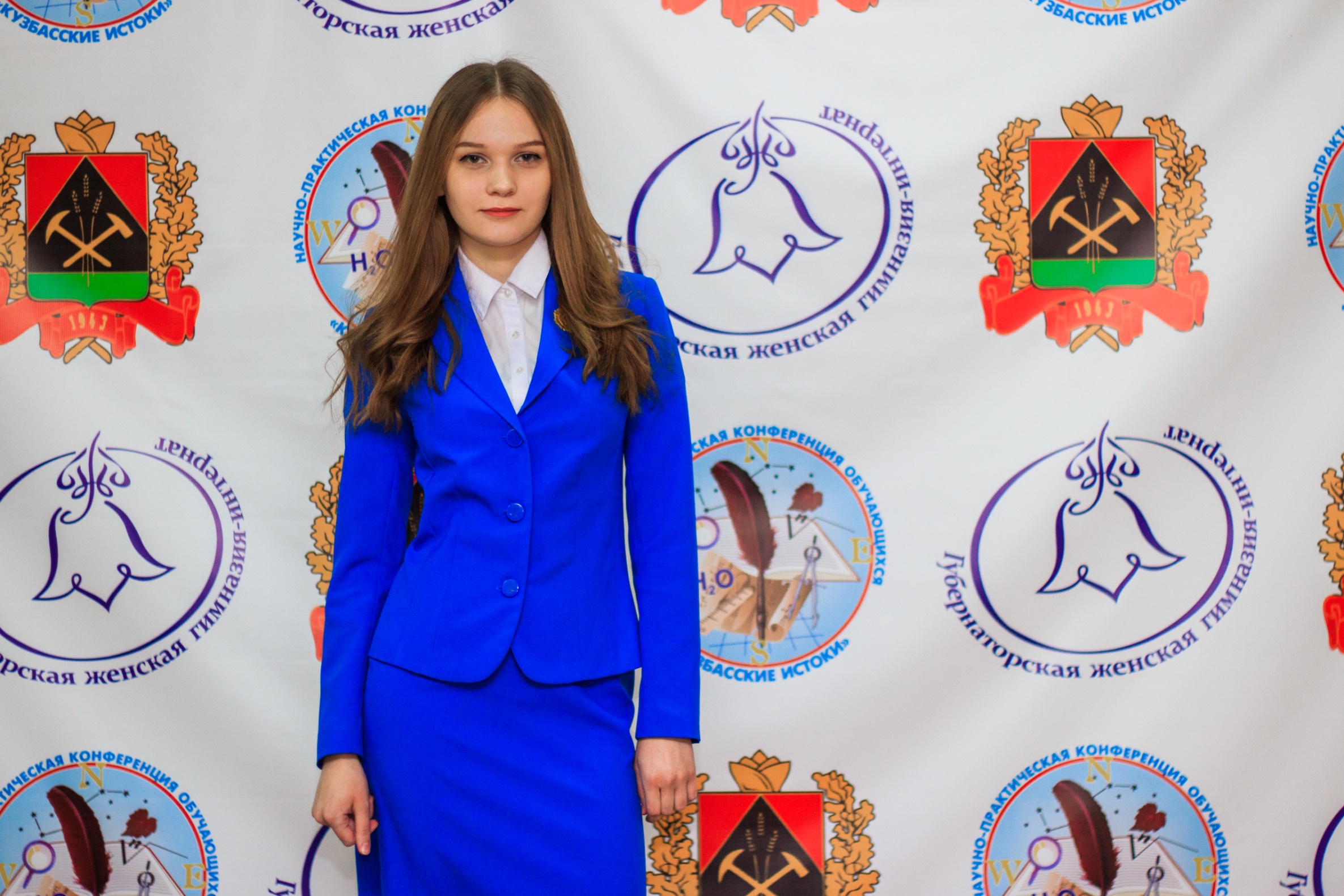 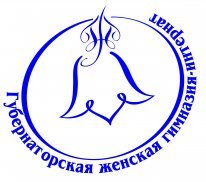 Трубина
софья
Сдала на 100 баллов ЕГЭ по русскому языку. 
Участник Форума искусств среди воспитанников губернаторских образовательных учреждений. Участник научно-практической конференции исследовательских работ обучающихся общеобразовательных организаций «Кузбасские истоки». 
Обучается в Новосибирском государственном техническом университете, факультет летательных аппаратов.
медаль «За особые успехи в учении», золотая медаль «За особые успехи в учении» Кемеровской области
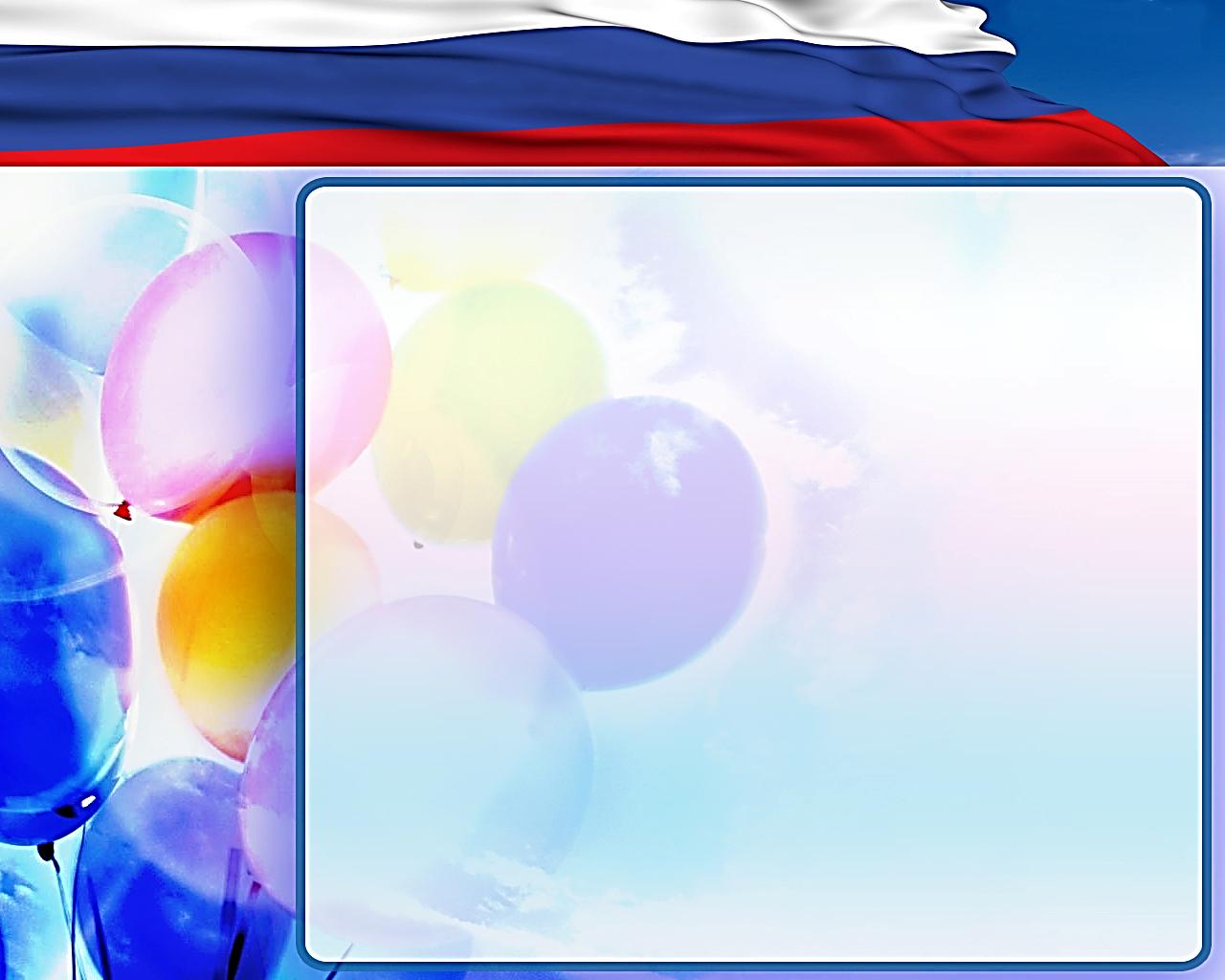 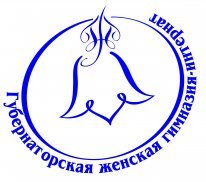 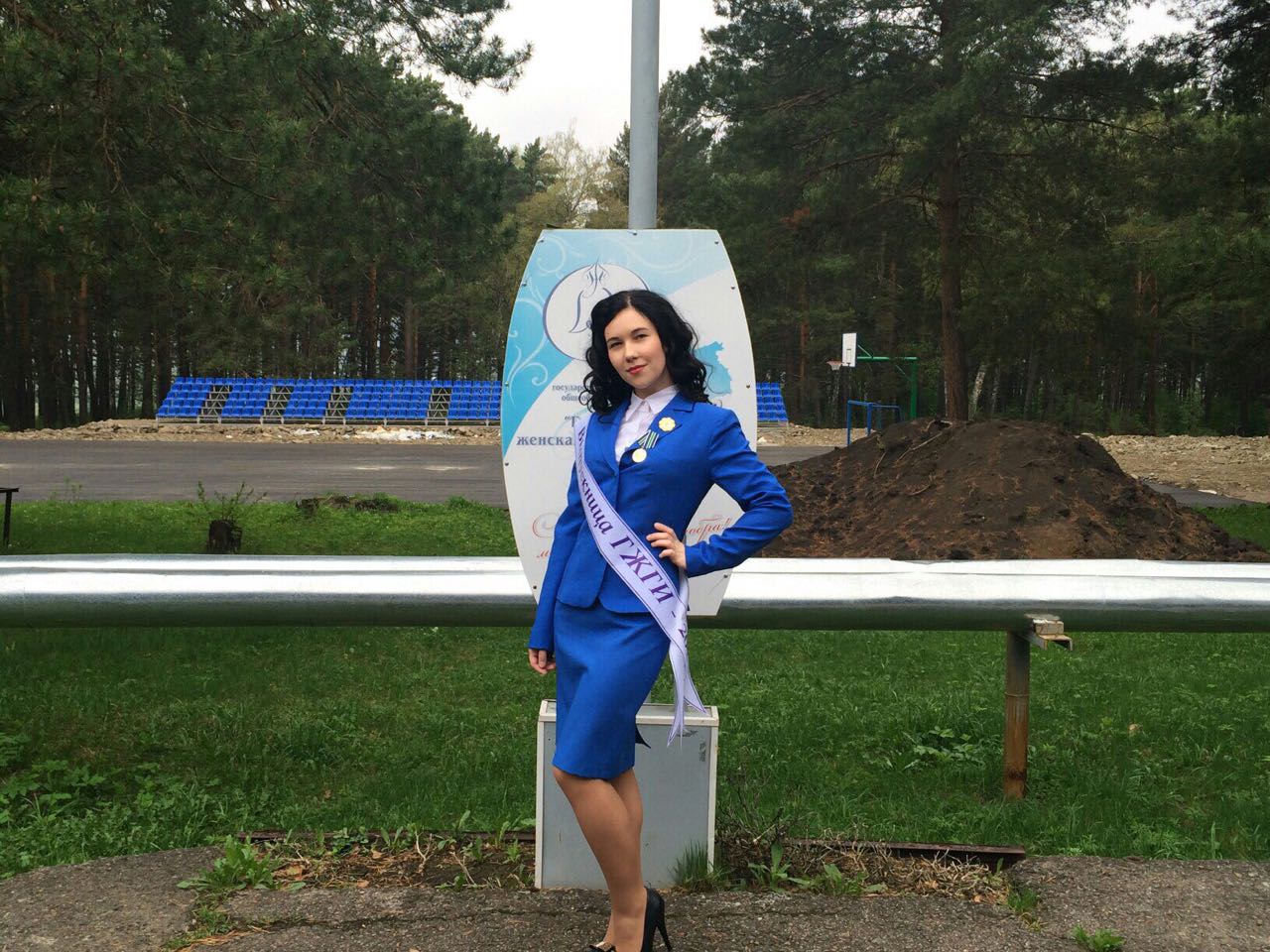 Егидарова
надежда
Многократный победитель в научно-практических конференциях исследовательских работ обучающихся общеобразовательных организаций «Кузбасские истоки». 
Участник Форума искусств среди воспитанников губернаторских образовательных учреждений. 
Неоднократно становилась победителем и призером в конкурсах и олимпиадах по литературе. 
Призер Всероссийской конференции «Образование. Наука. Профессия».
Обучается в Дальневосточном Федеральном университете (г.Владивосток), Восточный институт, Школа региональных и международных исследований (ДВФУ): филология, русский язык.
медаль «За особые успехи в учении», золотая медаль «За особые успехи в учении» Кемеровской области
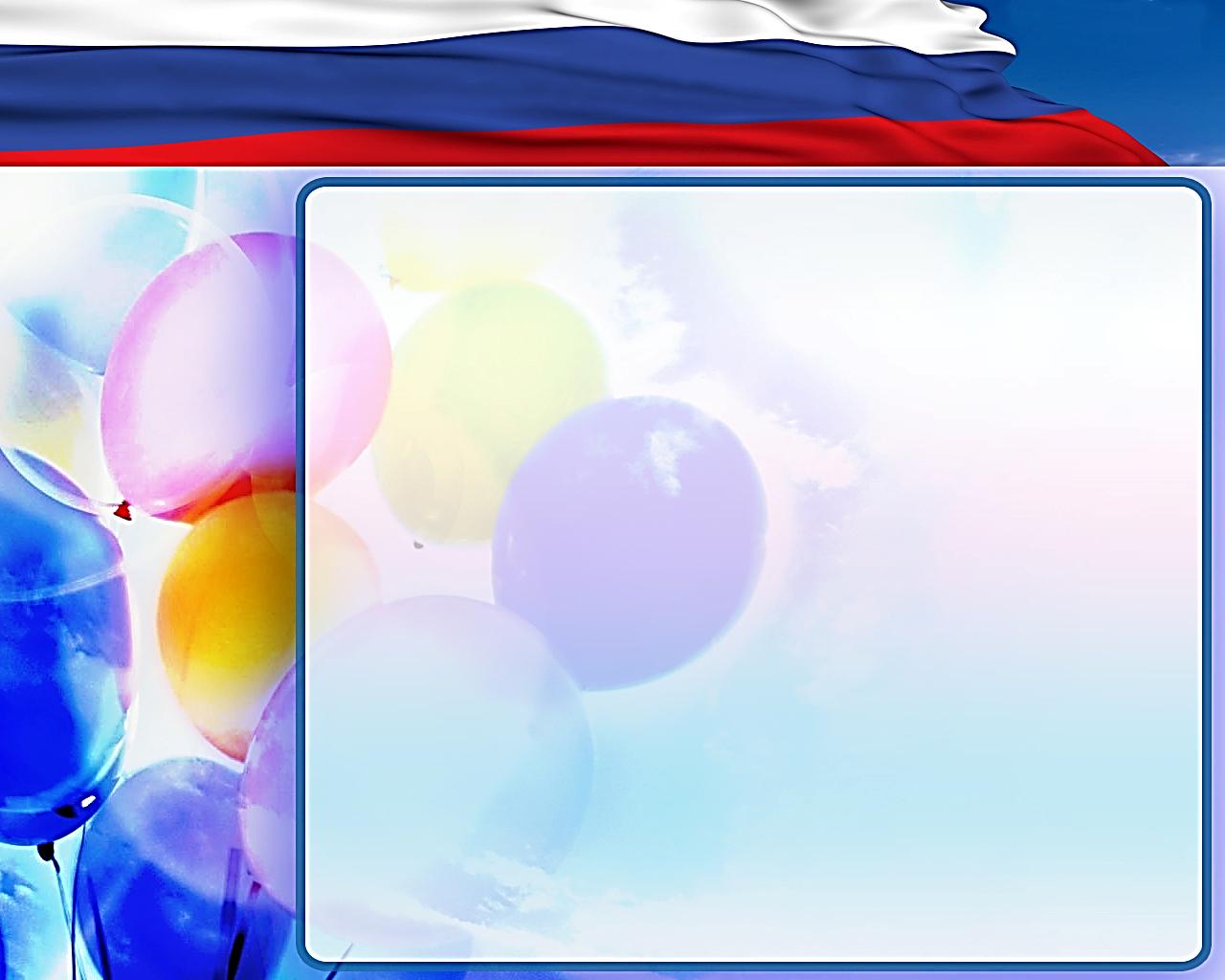 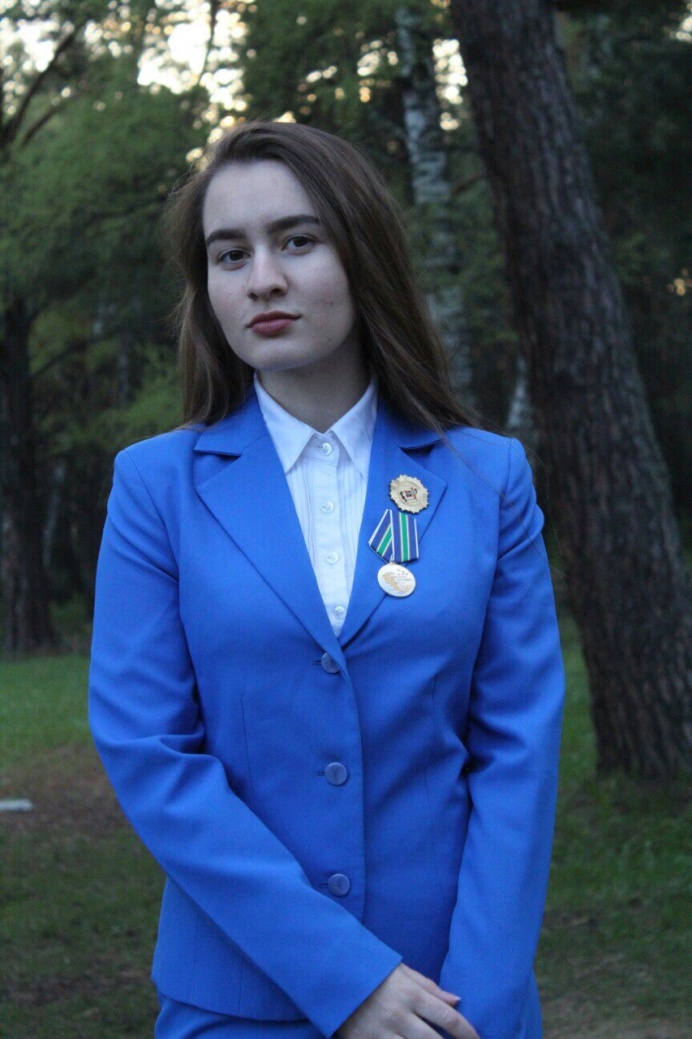 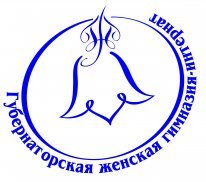 Мамонтова
екатерина
Участник  Форума искусств среди воспитанников губернаторских образовательных учреждений. 
 Призер  областных олимпиад по экономике и обществознанию.
Обучается в Санкт-Петербургском горном университете, экономический факультет, направление «бухгалтерский учёт, анализ, аудит».
медаль «За особые успехи в учении», золотая медаль «За особые успехи в учении» Кемеровской области
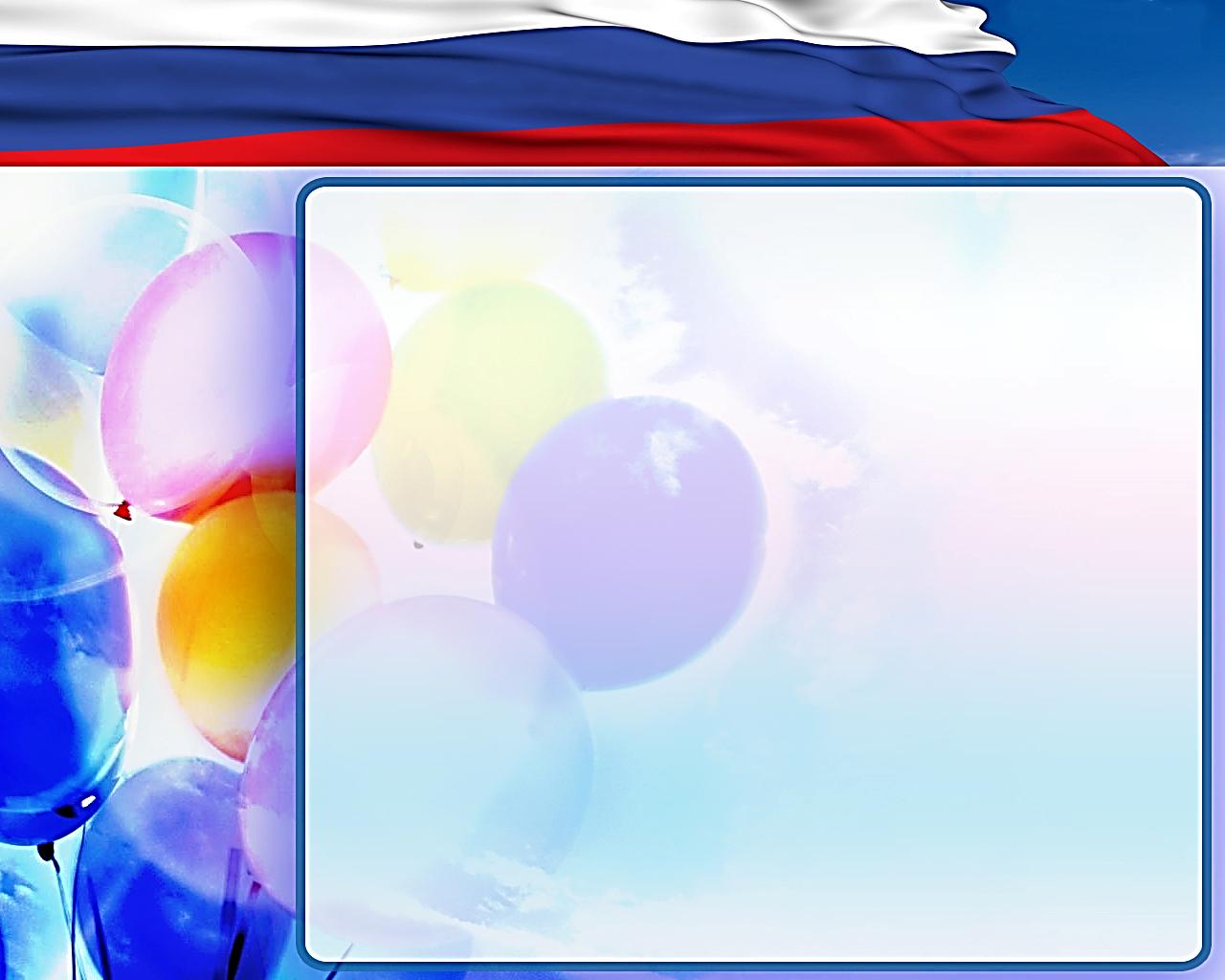 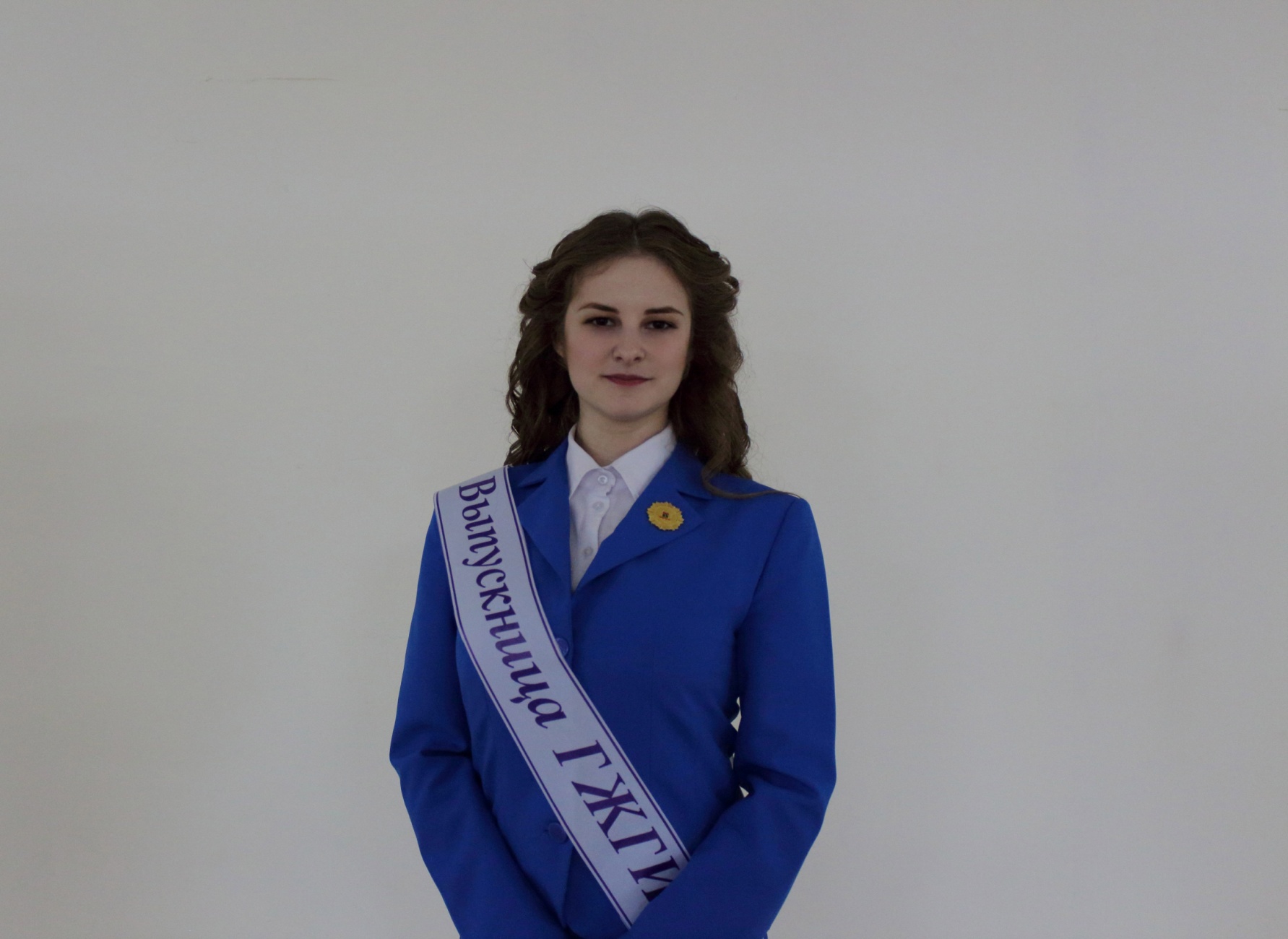 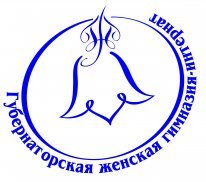 Савинкина
татьяна
Призер Форума искусств среди воспитанников губернаторских образовательных учреждений. 
Член сборных команд гимназии по волейболу и баскетболу.
Участник  и победитель областных олимпиадах по русскому языку,  обществознанию, математике.
Обучается в Санкт-Петербургском государственном университете гражданской авиации, факультет «Эксплуатация аэропортов, обеспечение полётов воздушных судов», профиль: организация аэропортной деятельности.
медаль «За особые успехи в учении», золотая медаль «За особые успехи в учении» Кемеровской области
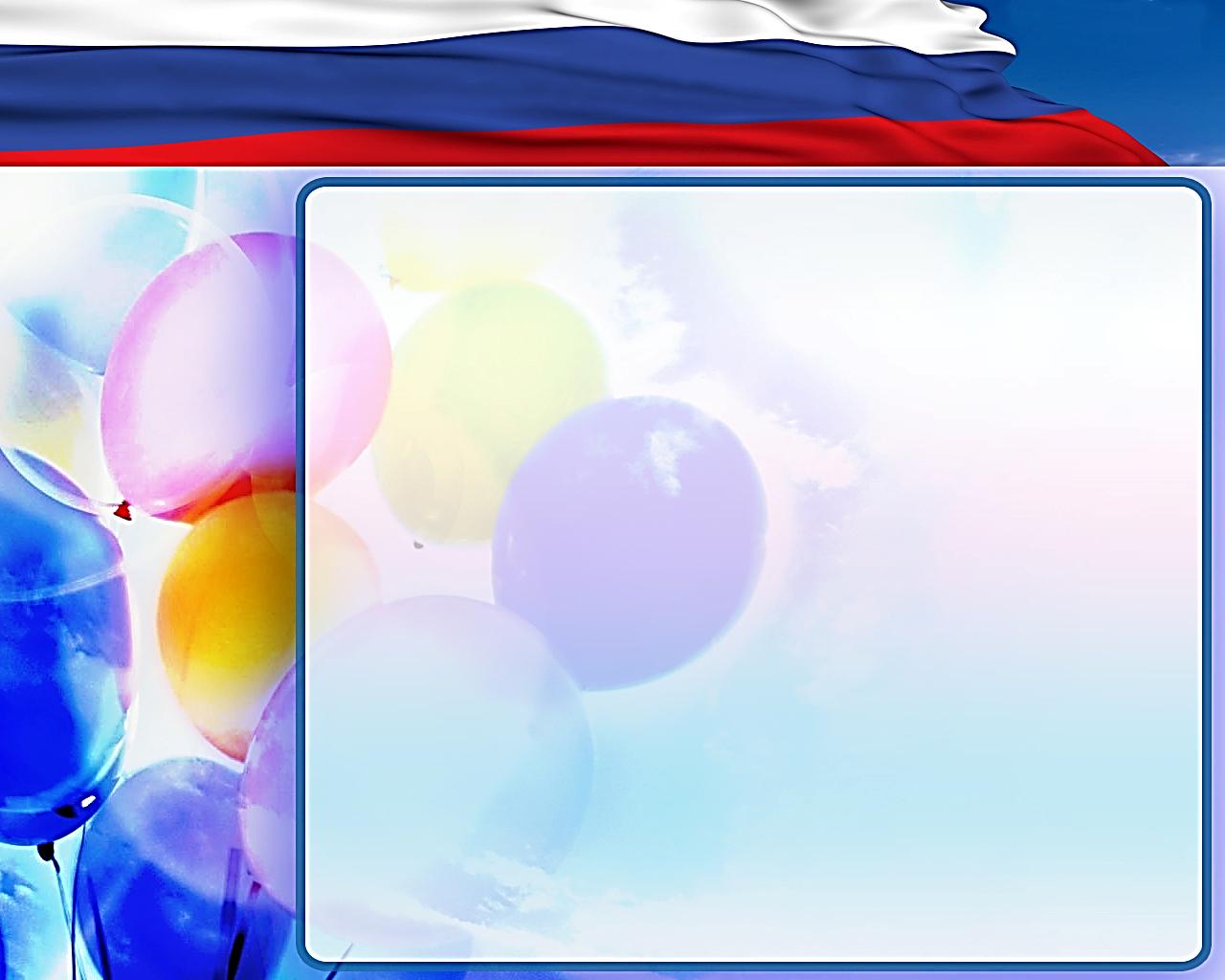 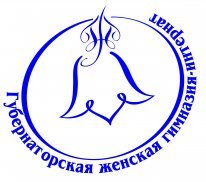 Тищенко
виктория
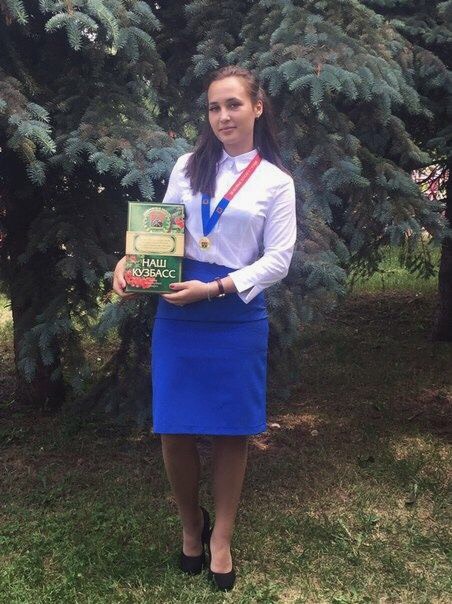 Призер Форума искусств среди воспитанников губернаторских образовательных учреждений. 
 Участник научно-практической конференции исследовательских работ обучающихся общеобразовательных организаций «Кузбасские истоки». 
Обучается в Томском политехническом университете, профиль «Землеустройство и кадастры».
медаль «За особые успехи в учении», золотая медаль «За особые успехи в учении» Кемеровской области
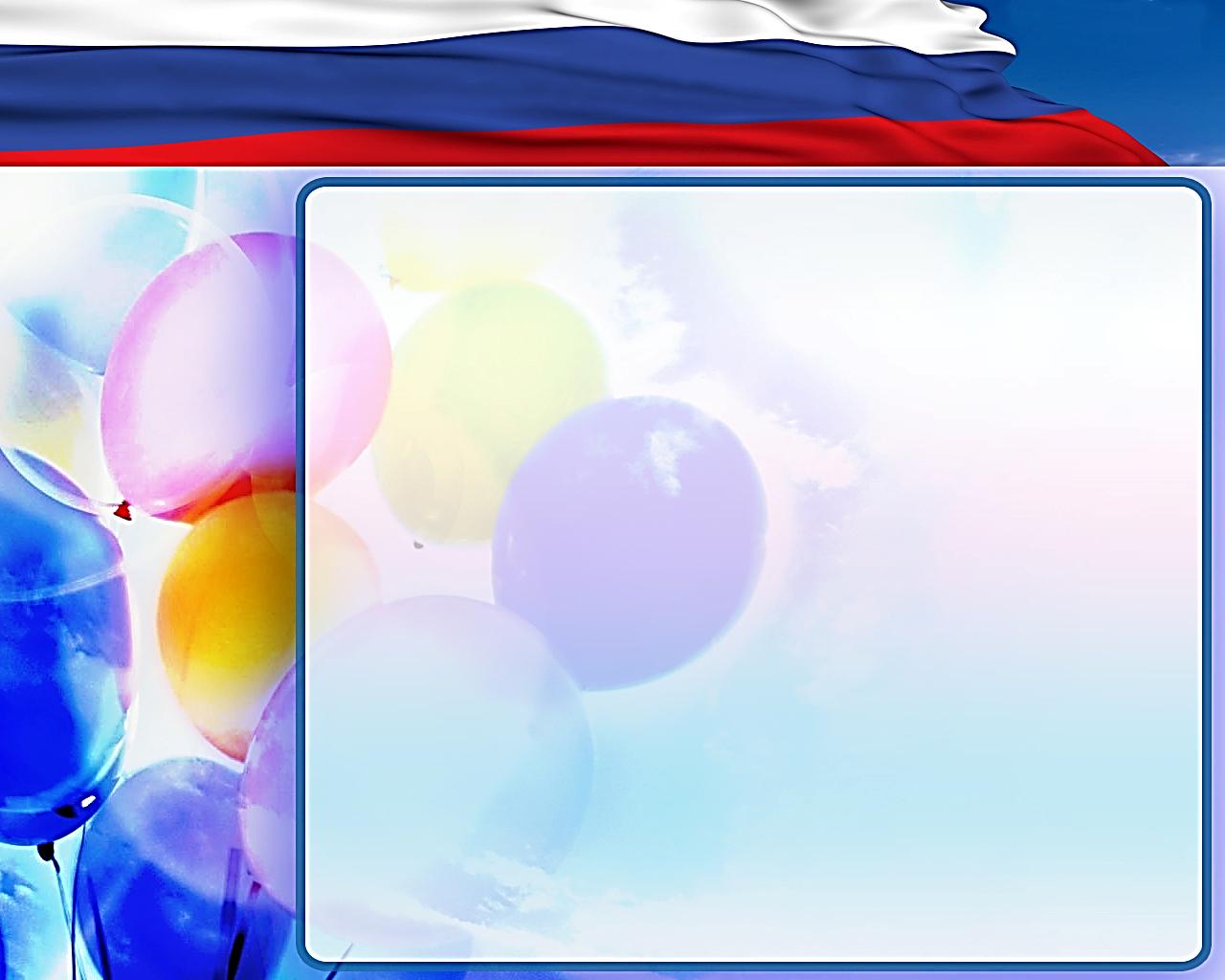 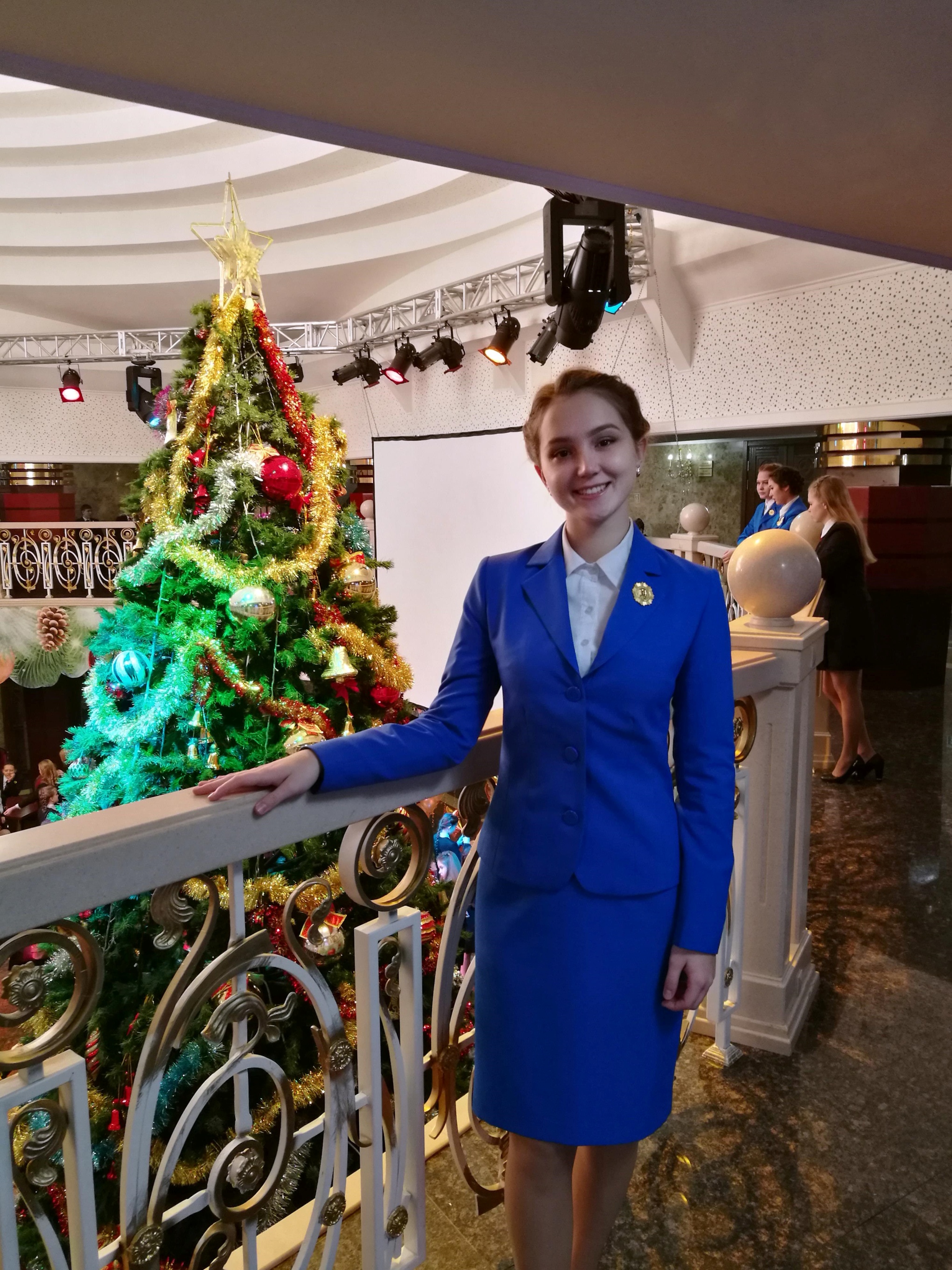 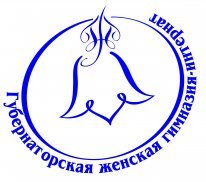 Филатова 
анастасия
Призер научно-практической конференции исследовательских работ обучающихся общеобразовательных организаций «Кузбасские истоки». 
Призер Форума искусств среди воспитанников губернаторских образовательных учреждений. 
Обучается в Томском политехническом университете (ТПУ), профиль «Теплоэнергетика и теплотехника».
медаль «За особые успехи в учении», золотая медаль «За особые успехи в учении» Кемеровской области
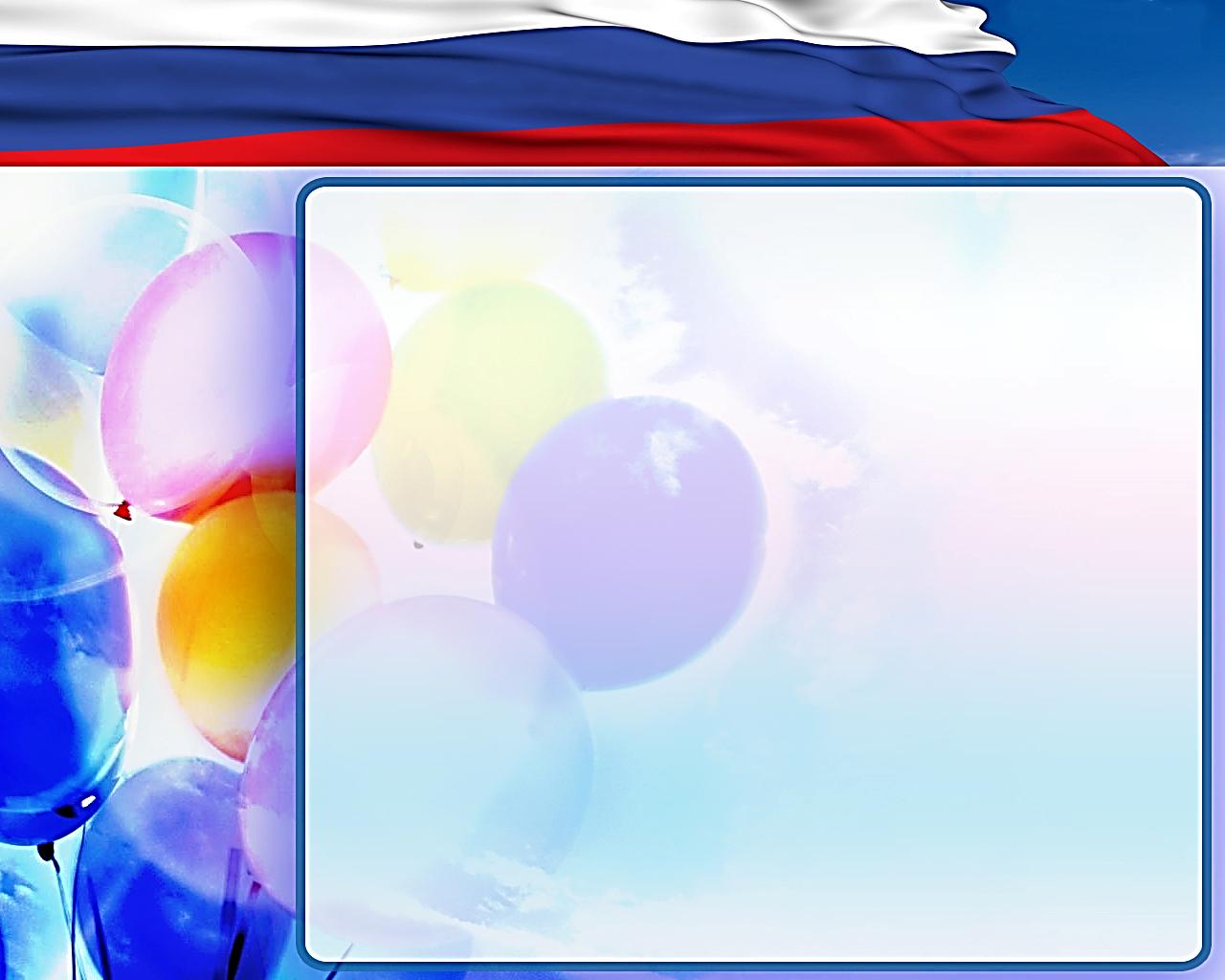 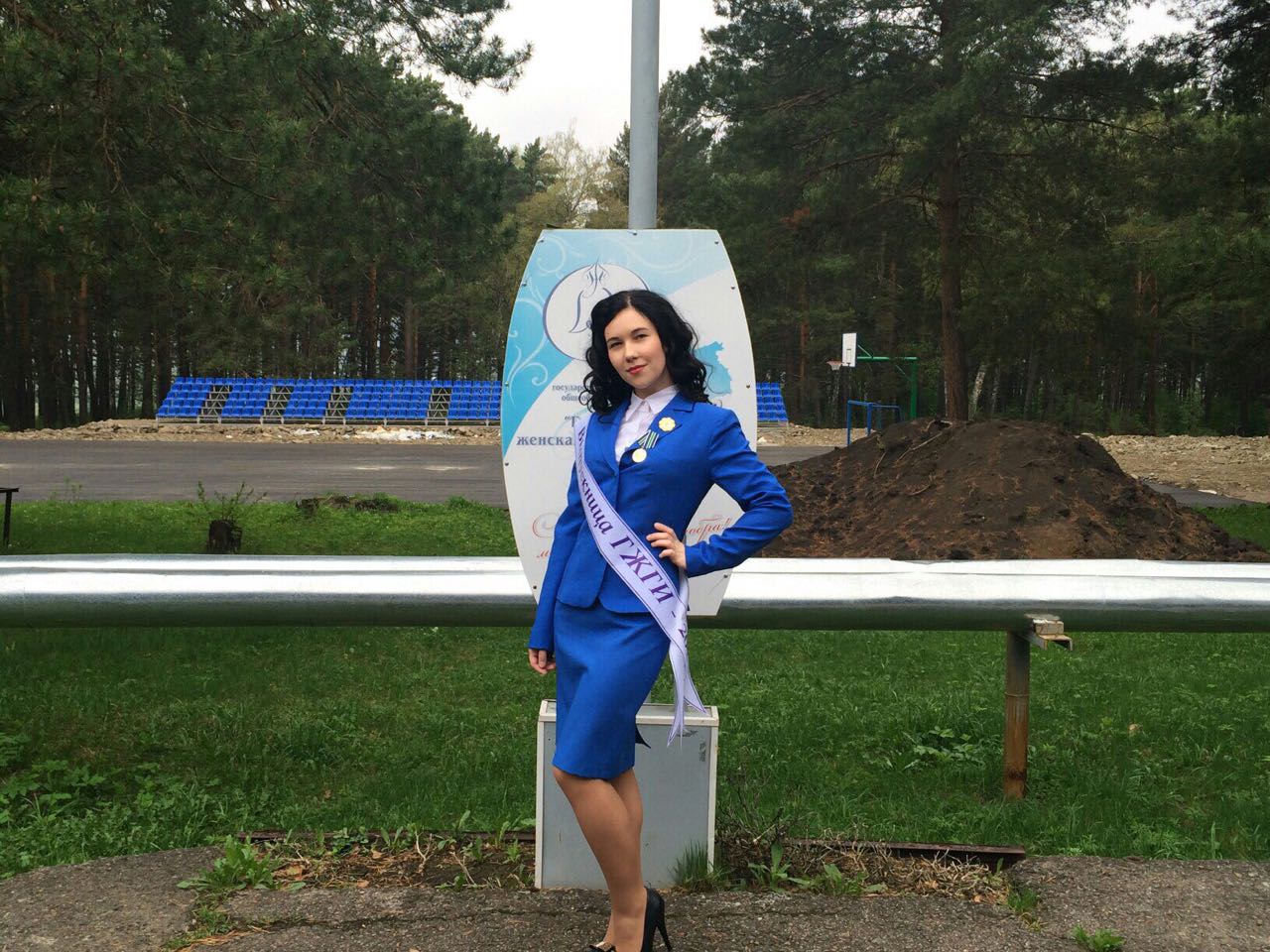 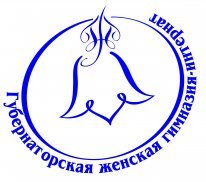 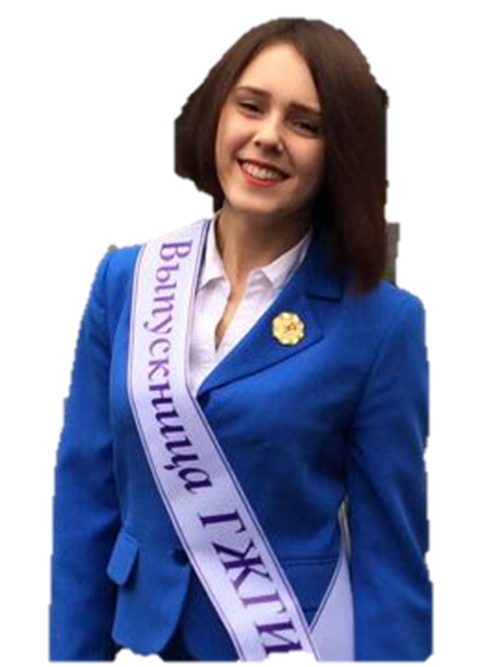 Фритцлер
алла
Призер заочного этапа Всероссийской олимпиады для школьников  «Покори Воробьевы горы!». 
Обучается в Томском государственном университете систем управления и радиоэлектроники, радиоконструкторский факультет.
медаль «За особые успехи в учении», золотая медаль «За особые успехи в учении» Кемеровской области
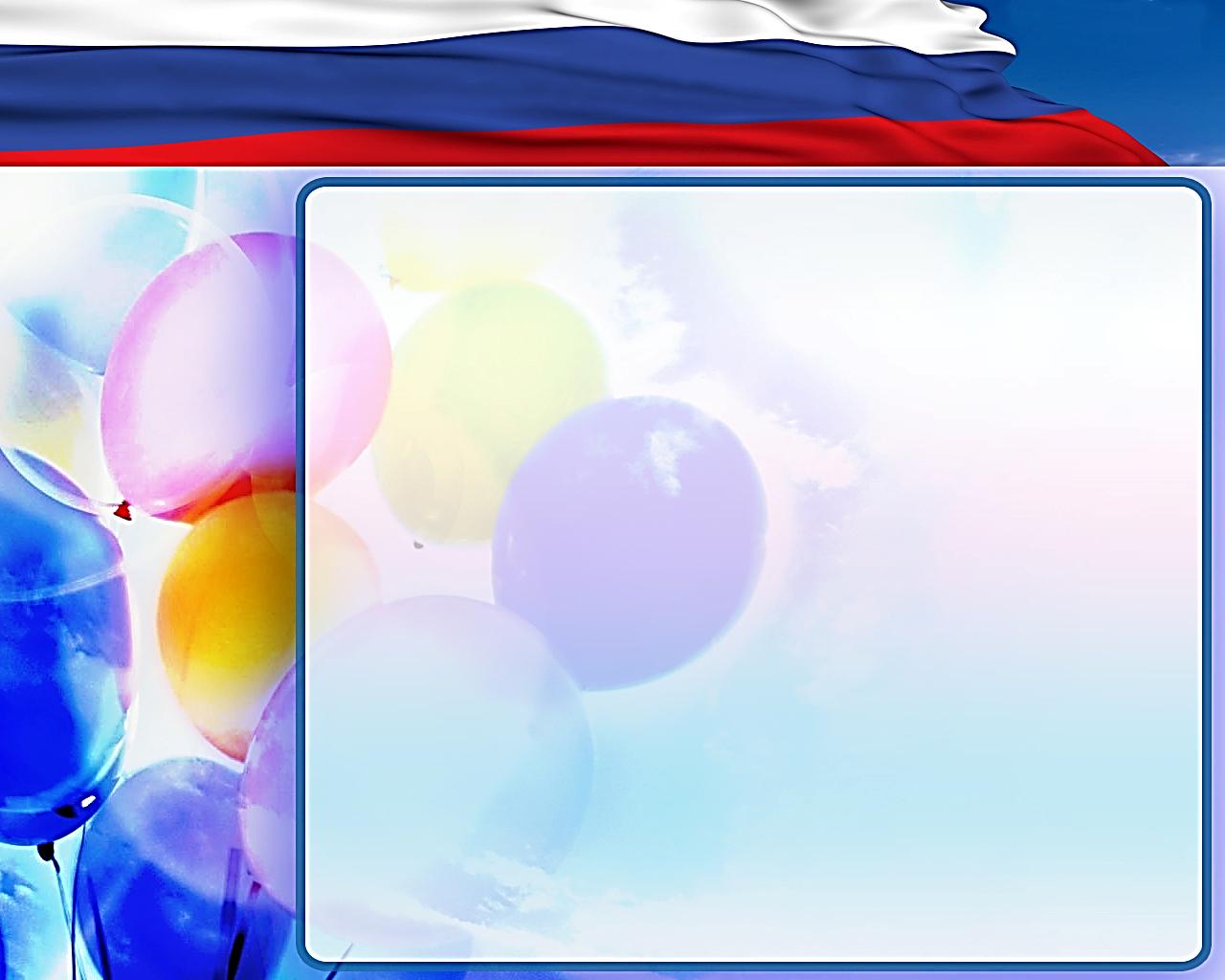 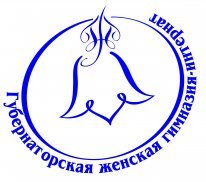 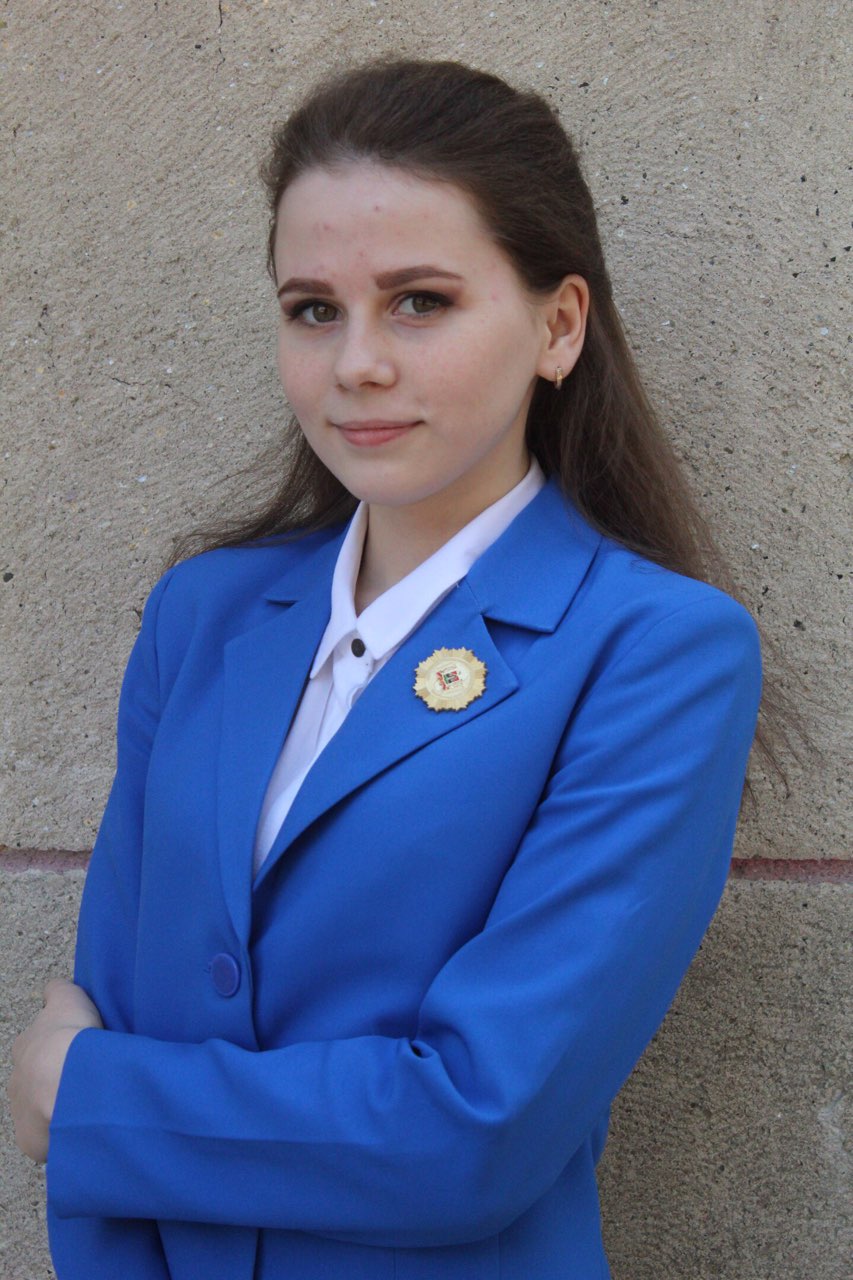 Балюнова
ксения
Победитель в научно-практических конференциях исследовательских работ обучающихся общеобразовательных организаций «Кузбасские истоки». 
Участник студии рукоделия и спортивной секции по легкой атлетике. Участник Форума искусств воспитанников губернаторских образовательных учреждений.
Обучается в Кузбасском государственном техническом университете имени Т.Ф.Горбачёва, факультет информационных технологий, направление «машиностроение и автотранспорт».
медаль «За особые успехи в учении», Серебряная медаль «За особые успехи в учении» Кемеровской области
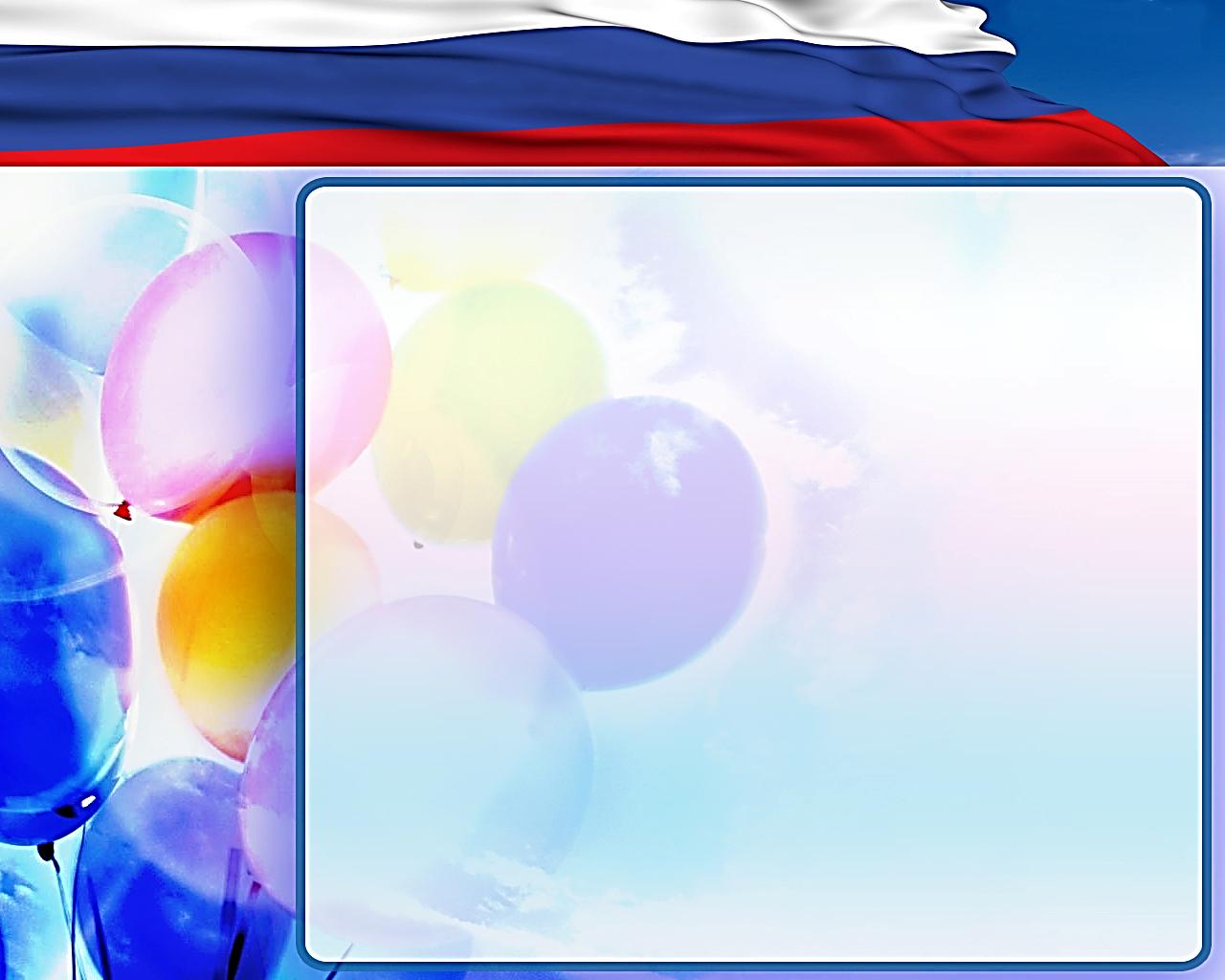 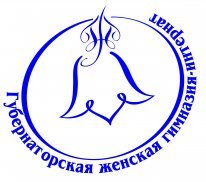 Иванова 
Марина
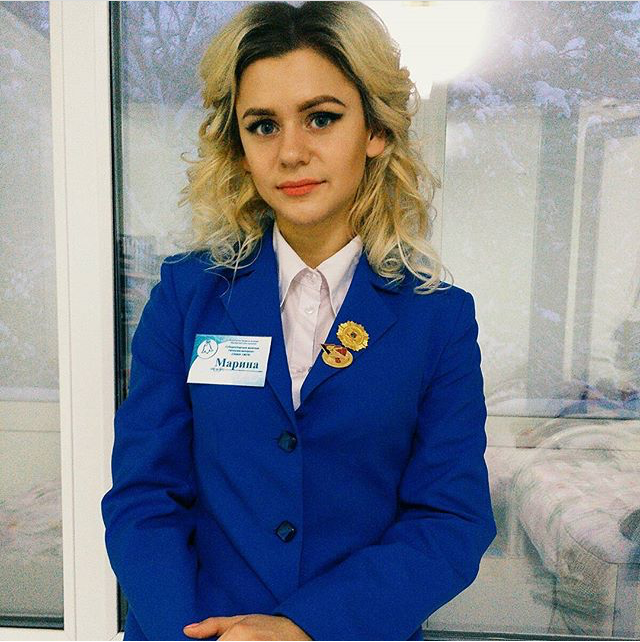 Участник сборных команд гимназии по волейболу, баскетболу, легкой атлетике. Награждена золотым значком ГТО. 
Призер   областной олимпиады по физической культуре. 
Призер в составе сборной гимназии соревнований среди губернаторских учреждений «Школа выживания».
Обучается в Кемеровском государственном медицинском университете, специальность «Педиатрия».
медаль «За особые успехи в учении», серебряная медаль «За особые успехи в учении» Кемеровской области
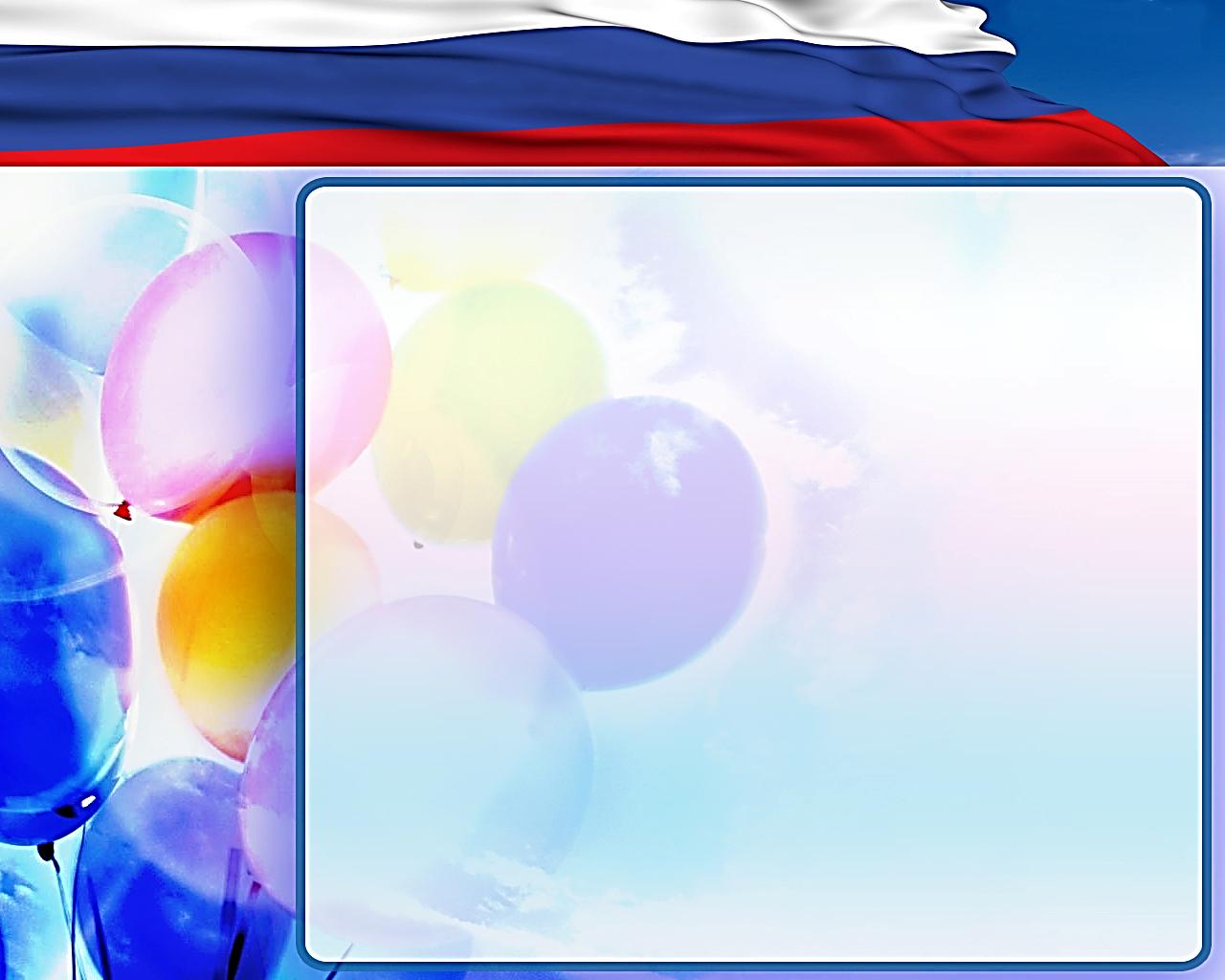 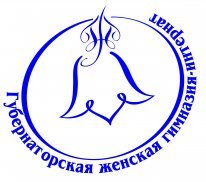 Серазетдинова
Юлия
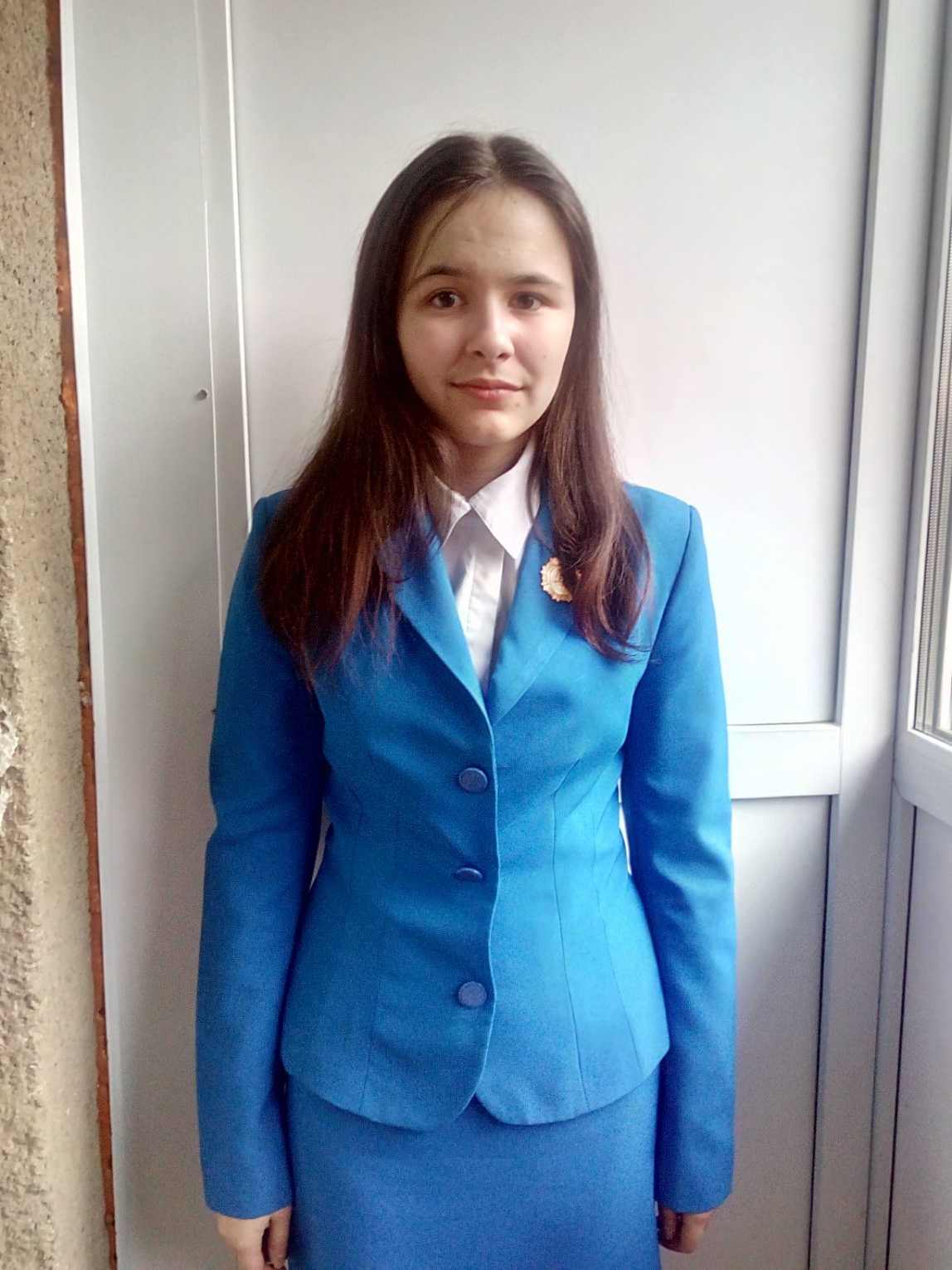 Сдала на 100 баллов ЕГЭ по русскому языку. 
Участник Форума искусств среди воспитанников губернаторских образовательных учреждений.
Обучается в Кемеровском технологическом институте пищевой промышленности, экономический факультет.
Серебряная медаль «За особые успехи в учении» Кемеровской области
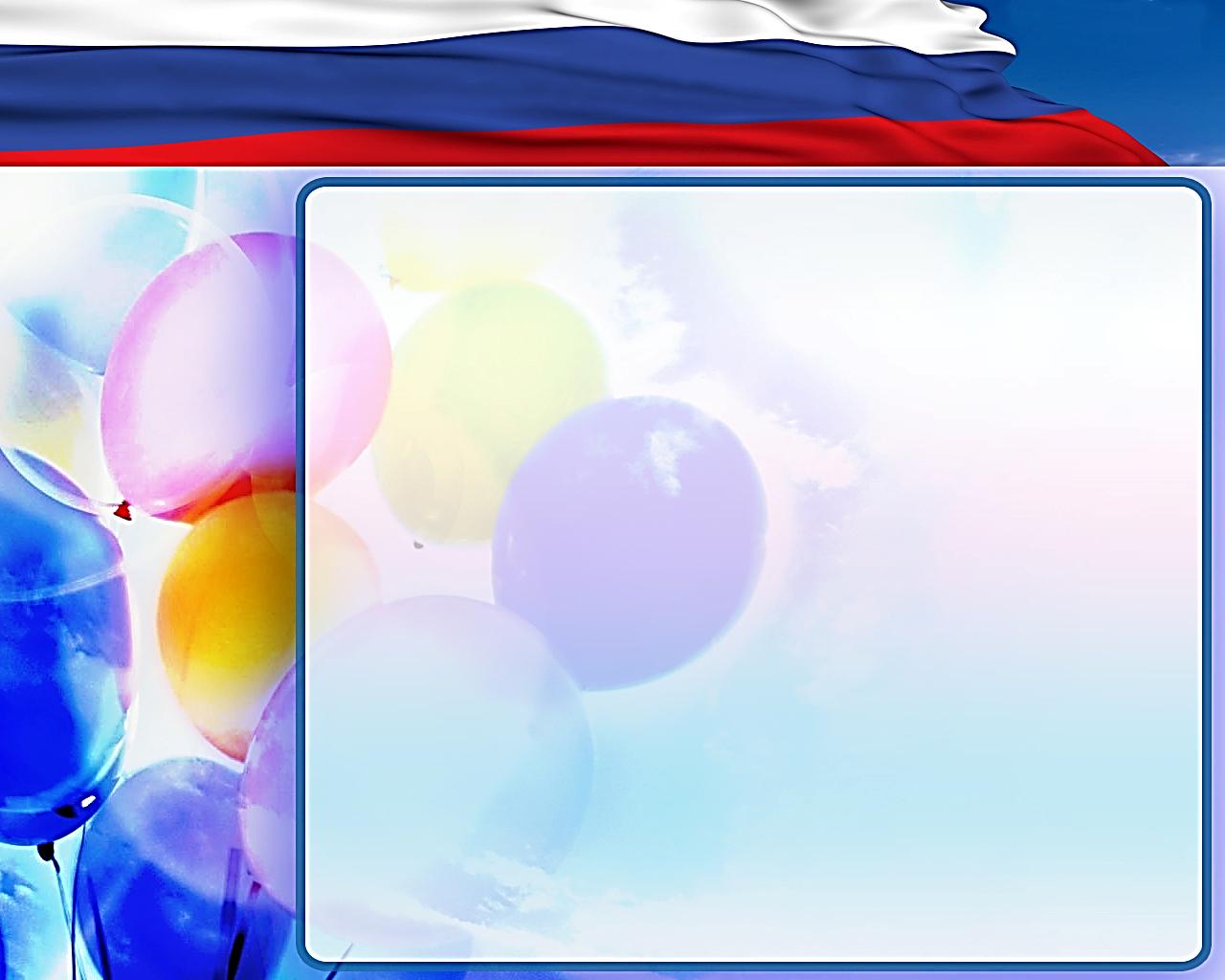 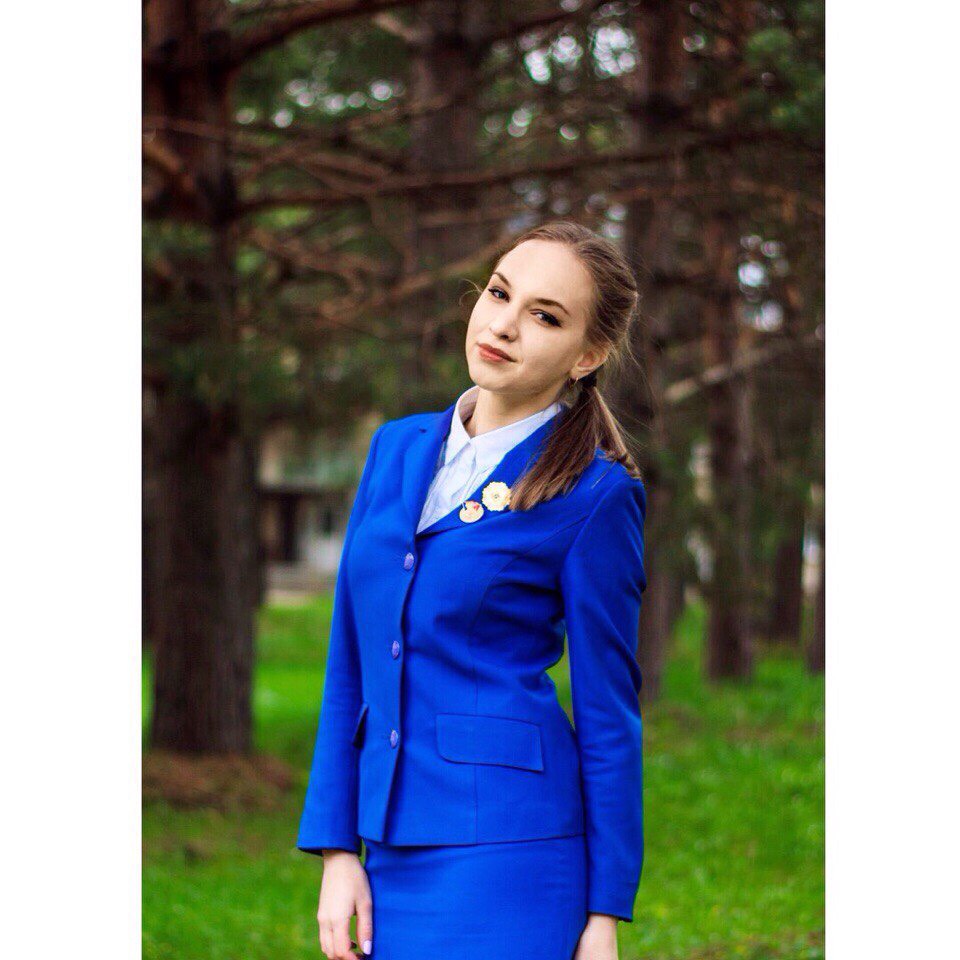 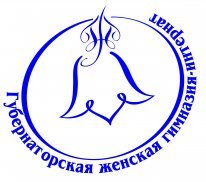 Казарцева
Диана
Участник научно-практической конференции исследовательских работ обучающихся общеобразовательных организаций «Кузбасские истоки». 
Участник сборных команд гимназии по волейболу и баскетболу.
Обучается в Санкт-Петербургском государственном экономическом университете, гуманитарный факультет.
Серебряная медаль «За особые успехи в учении» Кемеровской области
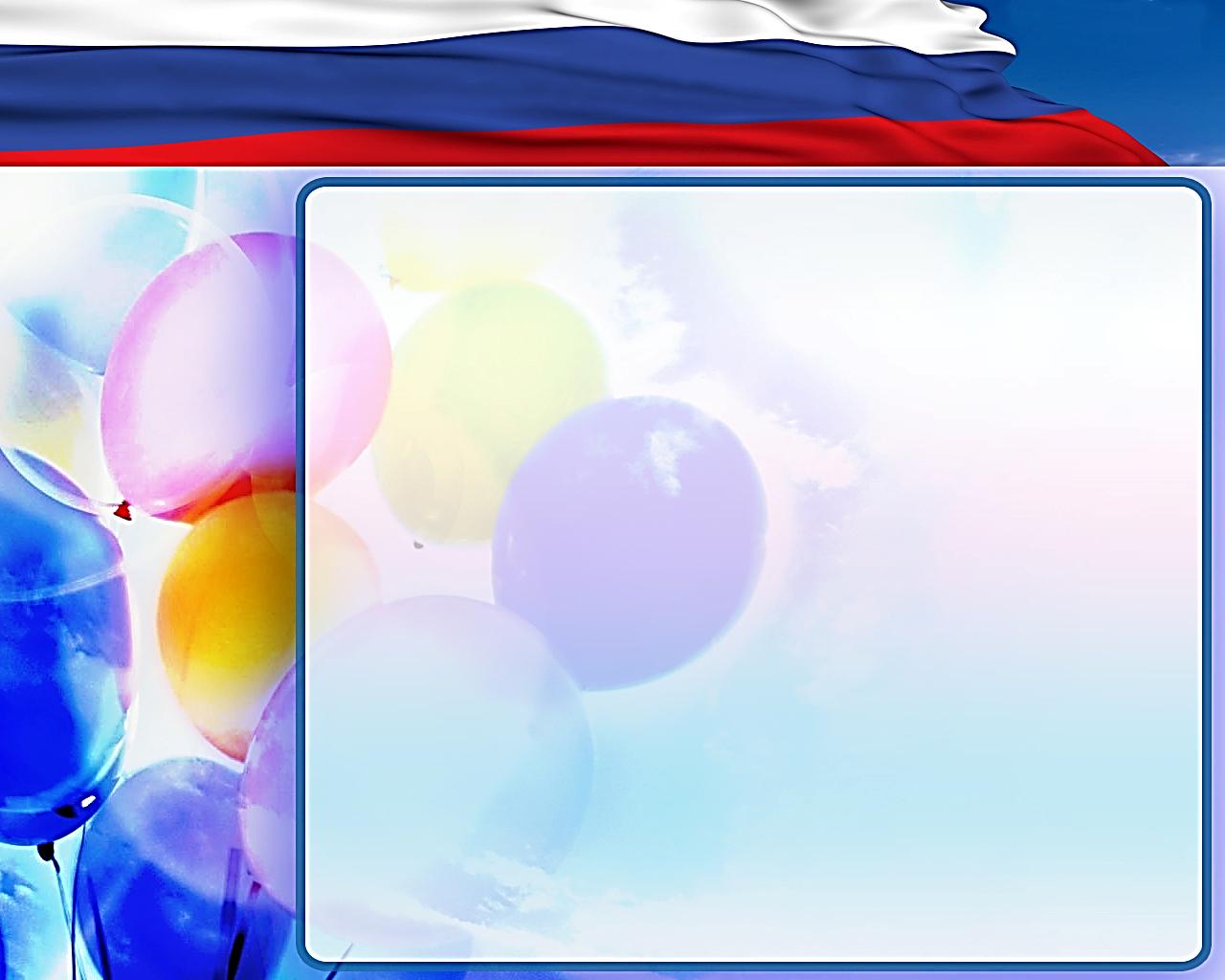 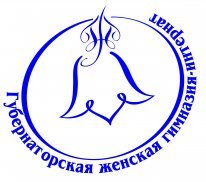 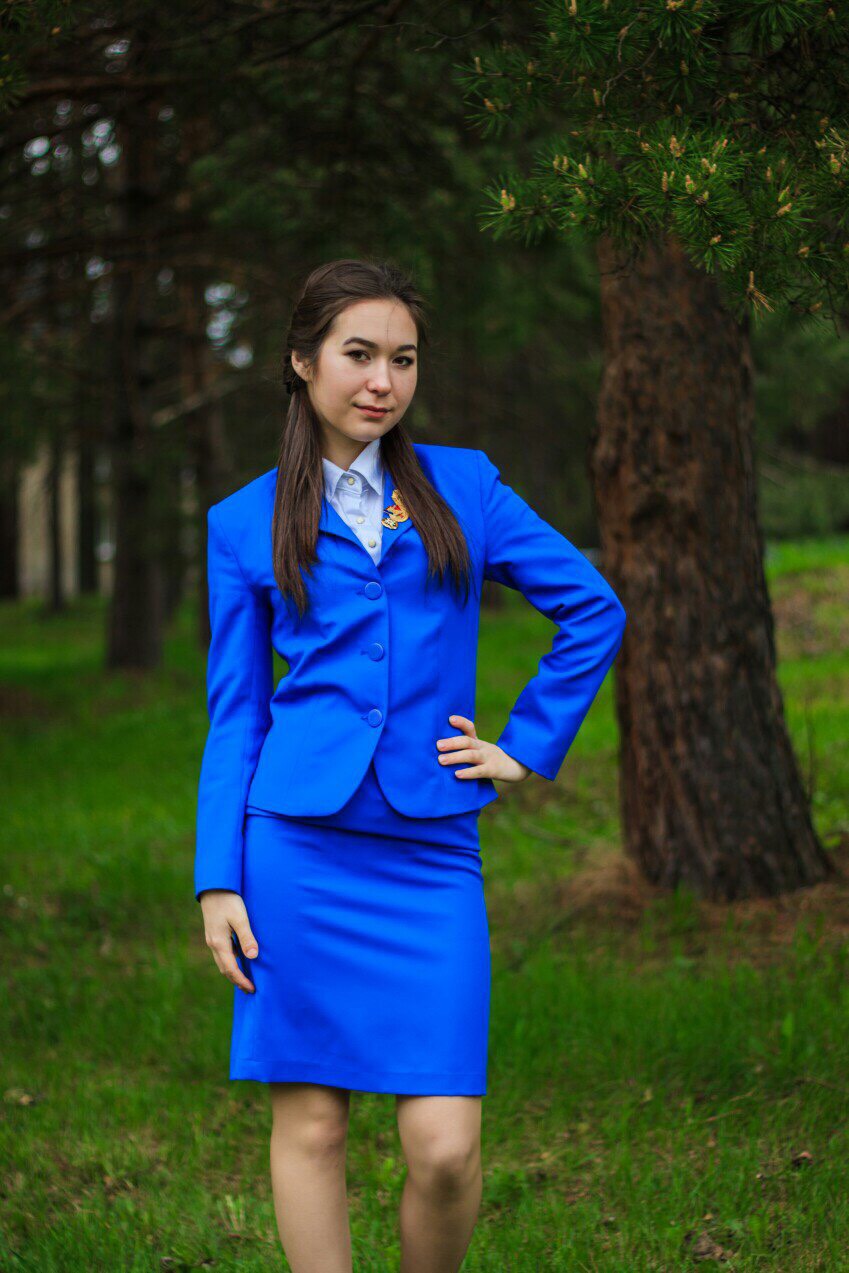 Киселева
ксения
Участник научно-практической конференции исследовательских работ обучающихся общеобразовательных организаций «Кузбасские истоки». 
Обучается в Кемеровском технологическом институте пищевой промышленности, технологический факультет.
Серебряная медаль «За особые успехи в учении» Кемеровской области